Military Leadership 3
Communication and Giving Orders
Today’s Program
What is communication?
Game theory and the problem of noise on the system
Rhetoric
Conceptual metaphor theory
Giving orders and how to avoid noise 
Avoiding noise under extreme conditions
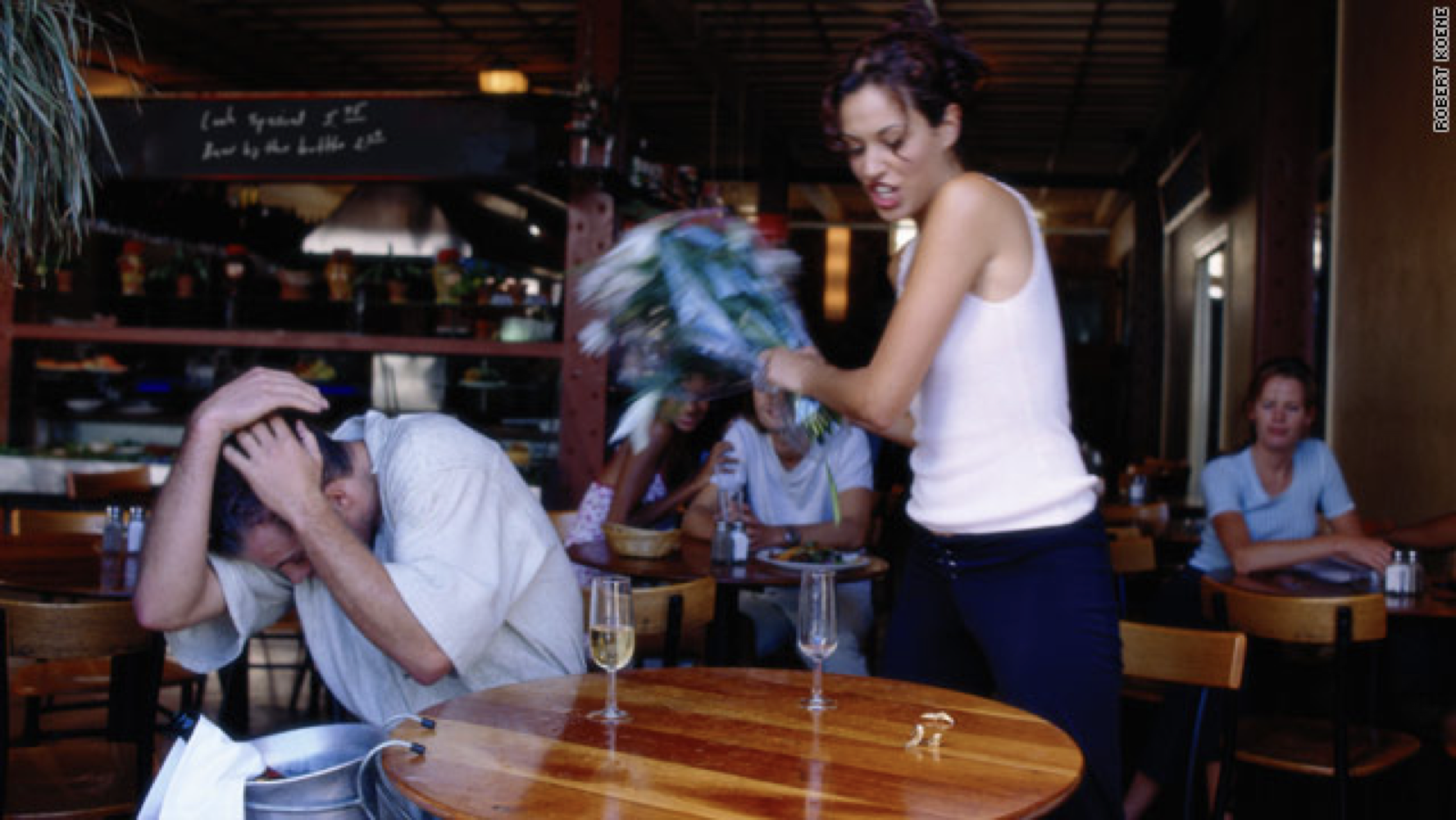 What happened here?
Communication
Intent (you have a thought, which you want others to know about)
Coding (you put this thought into a mutually understandable form, i.e. language, signs, actions, etc.)
Transmission (you choose a medium through which to transmit this message)
Reception and interpretation (the receiver must decode the message and come up with a response)
What is language?
The communication of meaning
Through sound?
Through signals?

There are 6000 languages world wide
The number of languages is slowly decreasing
Language, in its core, aims at transferring an idea which exists in your head, into the head of someone else. 
Language is innate